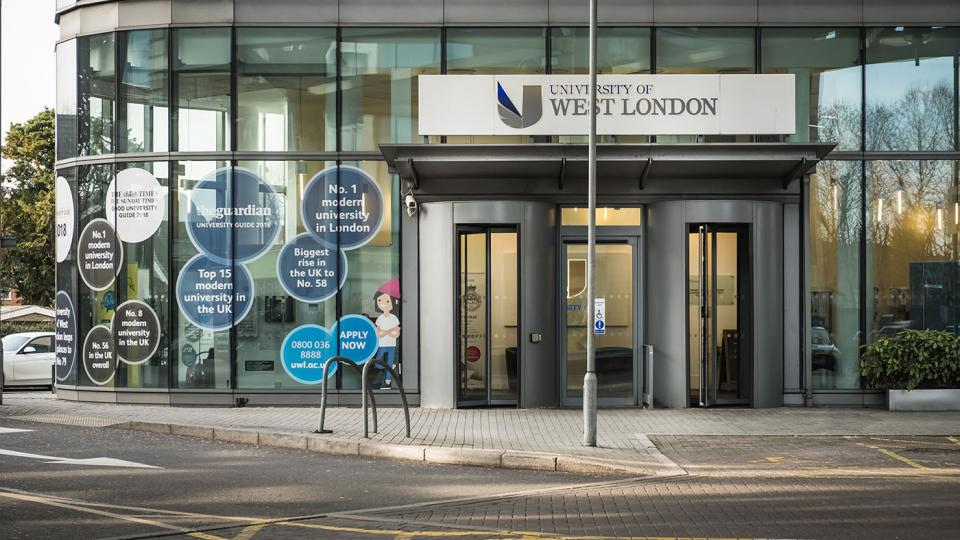 Student feedback on assessment design for learning success: Findings from a qualitative study


Dr Moira Cachia (Presenter) & Dr Siobhan Lynam
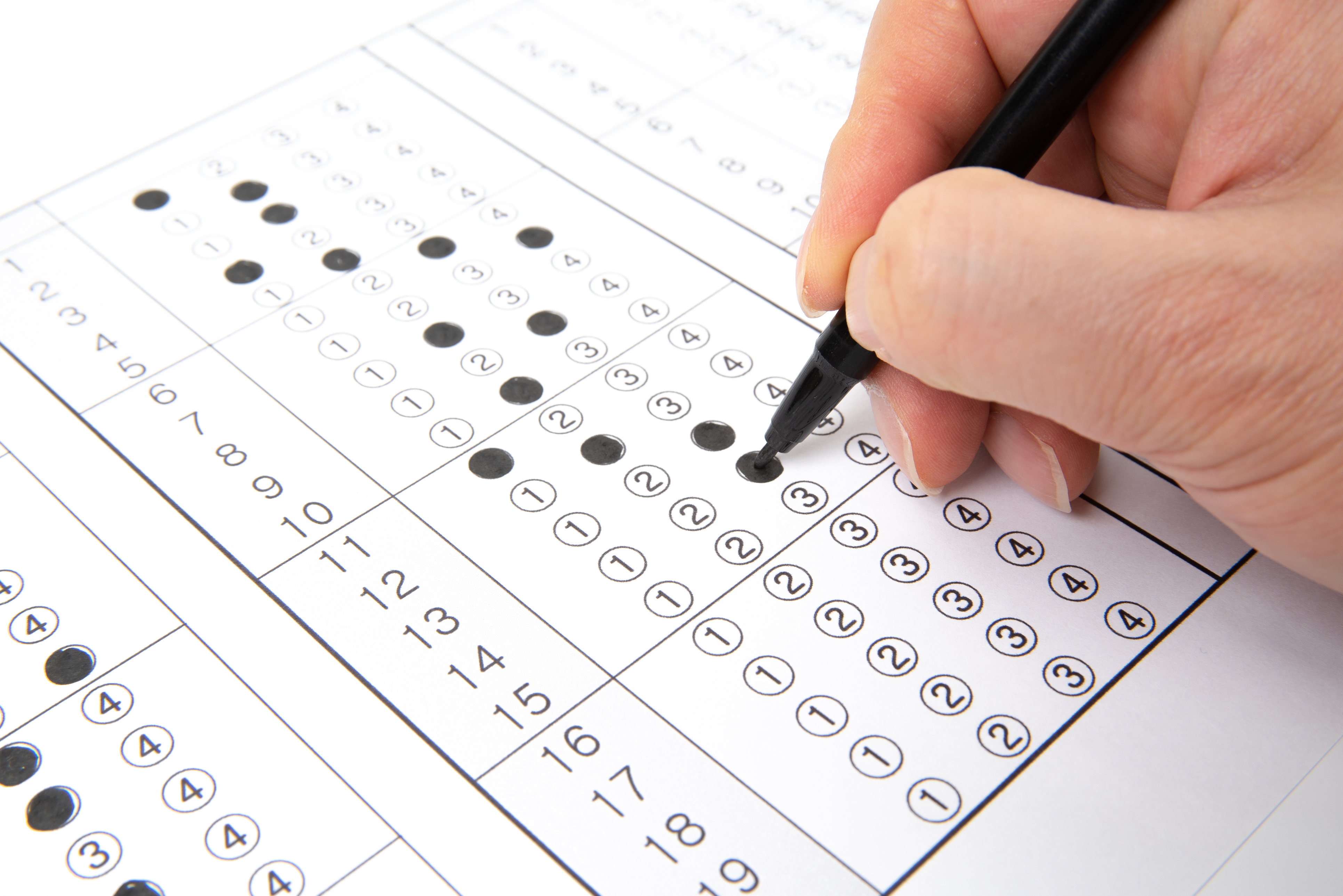 Background & Rationale
An understanding of students’ perceptions and experience of assessments allows for better design of assessments by teaching staff (Fletcher et al., 2012)

Assessments affect the quality and quantity of student learning (Raupach et al., 2013) 

Researchers have called for the use of more alternative assessments that prepare students for the real-world by building on their skill sets (Keppell & Carless, 2006; Libman, 2010) – referred to as ‘authentic assessments’
Aims and Research Questions
Personal factors affect student learning including emotional response to  assignments (Rust, 2002), perception of workload (Naude et al., 2016), time management, self- regulation skills, motivation, conscientiousness and social support all have an impact on academic success (Asikainen et al., 2013; Busato et al., 2000; Rytkoen et al., 2012) 

The research question: 
What is our psychology students’ experience of assessments in higher education?
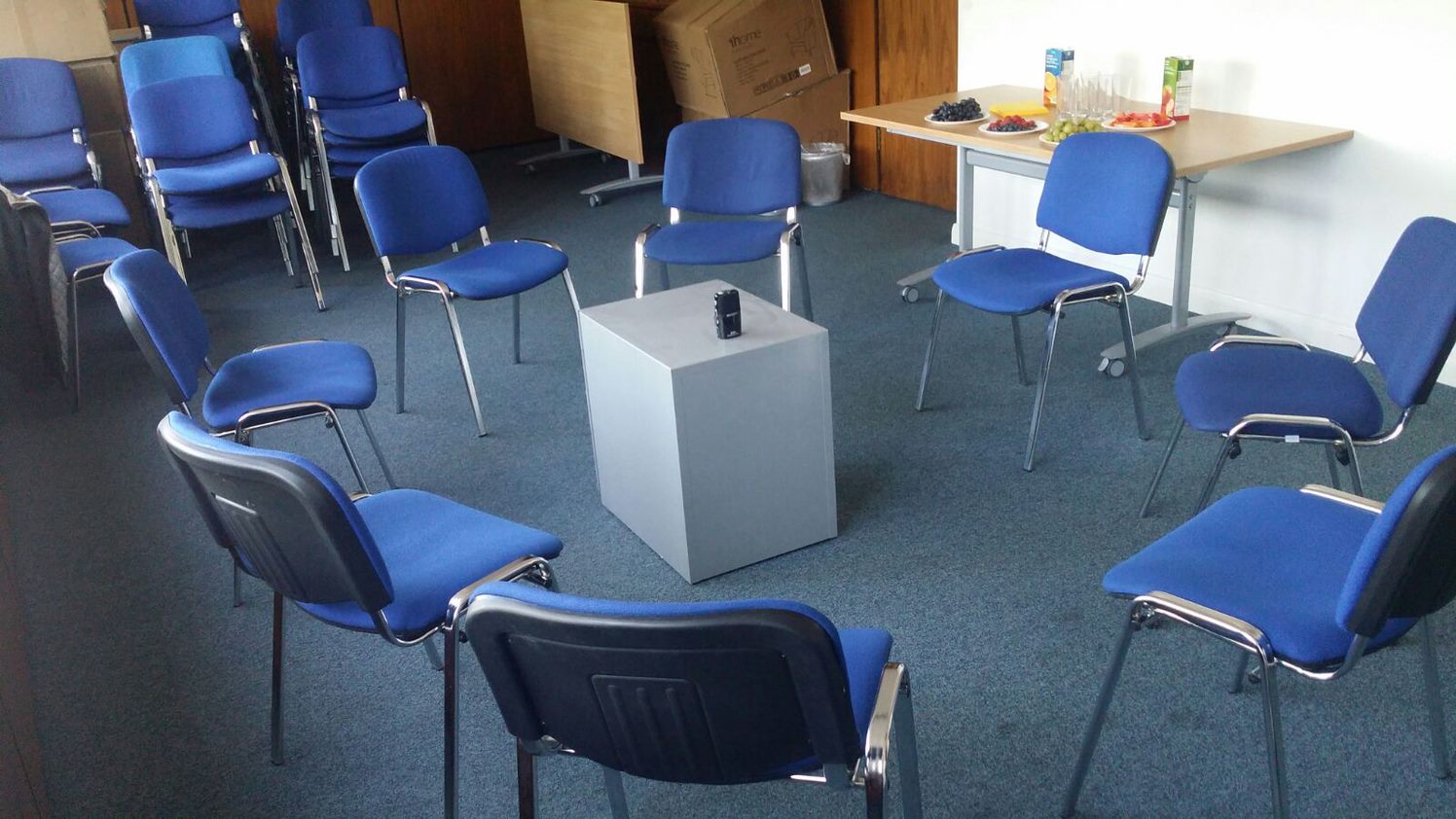 Method
Design 
Qualitative approach - 3 focus groups, each lasting 1 hour; 
Semi-structured interview questions/card sort procedure were used; 2 psychology lecturers facilitated the focus groups;
Analysed using experiential inductive method of Thematic Analysis as outlined by Braun and Clarke (2013);

Participants
23 psychology undergraduates (Level 5/6); Age Range: 20 – 46 years; 19 females (M: 24.3 years), 4 males: (M: 21.5 years)
The students’ grade average ranged from low second class (2:2) to first class. The mode grade of the participants was a high second class (2:1)
[Speaker Notes: 23 psychology undergraduates level 5 and 6.  19 female, mean age: 24.3 years, 4 male, mean age: 21.5 years, 3 grade average 1st, 12 grade average 2:1, 8 grade average 2:2. 18 home students, 2 EU, 3 International students. 15 English as a first language
Recruited via advertisement on Blackboard and via Psychology notice board, SONA- research participation scheme
Inclusion criteria - Full time year 2 or 3 psychology students, proficient in spoken English]
Analysis: Themes & Subthemes
Supporting tutor/student relationship
Consistent, good quality instruction and feedback
Balanced support valued by students
‘I know a couple of people who have one seminar tutor and they are not too fond of them so they were not really learning much so they just moved group. I can’t work in that class.  You have to move to a tutor where you understand them better.’  (Sam)
‘I was forced to change my whole assignment a week before the deadline just because I got different opinions from different lecturers ... So it was quite rushed for me to change everything. So it was quite stressful.’ ( Jess)
[Speaker Notes: Teaching factors:
Timing of assessments effects student preparation. There is also a knock-on learning effect with one assignment advancing the next
Support for assignments needs to be balanced: too little causes feelings of abandonment; excess reduces academic independence and learning
Predictability of assignments effects preparation: too much can adversely affects learning; too little causes student stress; cue-seeking reduces workload but increases grade success]
Teaching factors: Timeliness
Timeliness of Guidance
Timeliness of Assessments
‘The feedback for the Cognitive Poster was also excellent because of the fact that it felt like they took you, almost step-by-step into saying this is what you should have done here to improve the poster and it felt like they actually knew what they were looking for …’ ( Jane)
‘I found that the H&C essay helped me to write the Individual Differences essay and because of that it helped me a lot in the exam because it was a similar method we had to use..’  (Alex)
[Speaker Notes: Teaching factors:
Timing of assessments effects student preparation. There is also a knock-on learning effect with one assignment advancing the next
Support for assignments needs to be balanced: too little causes feelings of abandonment; excess reduces academic independence and learning
Predictability of assignments effects preparation: too much can adversely affects learning; too little causes student stress; cue-seeking reduces workload but increases grade success]
Teaching factors: Type of Assessment
Student focussed: Choice/
Creativity/Relevance/Workload
Predictability (high/low)
Cue seeking
‘…you have to learn every single lecture slide, because it all comes up.  Whereas with the other ones they tell you, oh yeah, there’s only two questions but if you learn 3 lectures to be on the safe side’ (Marie)
‘I’m reminded why … this is like gonna be the real world one day for us ..and that’s what I enjoyed the most out of the Poster, that it was just … it felt real, somehow and actually seeing how that skill was gonna be advantageous later’ (Sally)
[Speaker Notes: Teaching factors:
Timing of assessments effects student preparation. There is also a knock-on learning effect with one assignment advancing the next
Support for assignments needs to be balanced: too little causes feelings of abandonment; excess reduces academic independence and learning
Predictability of assignments effects preparation: too much can adversely affects learning; too little causes student stress; cue-seeking reduces workload but increases grade success]
Student factors: Emotions
Negative emotions:
Fear; Anxiety
Positive emotions:
Excitement; Pride
‘I still have that moment where I walk into an exam and everything just goes and I’m like, oh I can’t do this, can’t do that. What am I doing here? But that’s like every exam that I’ve done in my life, so I don’t really know’ (Haiza)
‘I think that’s why you’re so proud though, because it was so hard and we all did so well.’  (Sarah)
[Speaker Notes: Teaching factors:
Timing of assessments effects student preparation. There is also a knock-on learning effect with one assignment advancing the next
Support for assignments needs to be balanced: too little causes feelings of abandonment; excess reduces academic independence and learning
Predictability of assignments effects preparation: too much can adversely affects learning; too little causes student stress; cue-seeking reduces workload but increases grade success]
Student factors: Academic Maturity
Academic Motivation
Self-evaluation
Academic Perceptiveness
‘ (in year 3) you keep saying applied, applied, applied, applied and that makes a difference, so then you do go away and think right this is the theory, this is how it applies to everyday life, and it just seems to come together more.’ (Sarah)
‘But if you have just memorised it you don’t actually know it, you have just memorised it.  You just forget it the next day.’ (Chris)
[Speaker Notes: Teaching factors:
Timing of assessments effects student preparation. There is also a knock-on learning effect with one assignment advancing the next
Support for assignments needs to be balanced: too little causes feelings of abandonment; excess reduces academic independence and learning
Predictability of assignments effects preparation: too much can adversely affects learning; too little causes student stress; cue-seeking reduces workload but increases grade success]
Academic Maturity
Implications
Strategies to promote academic maturity, reduce stress and maintain a balanced workload could foster a more constructive approach to learning:
Consolidated approach to setting assignments
Time management training
Stress management
Strategies to promote intrinsic motivation

Appropriate assignments are a cost-effective way of improving student engagement and satisfaction
Implications for module and course leaders, exam and timetabling administrators and student support services
Assignment changesbased on study outcome
Level 6 module:  Psychology in the workplace

Previous: assessment types were: Assessment 1 – Essay; Assessment 2 – exam (2 long essays)
Current: Essay has been replaced by a business report: more applied (Topics: Training / Recruitment / Factors affecting Job Performance)
Current: Exam has been replaced by a Case Study of an acquisition and merger of two organisations, which occurred in practice
Evaluation of Assessment changes
Future research
Follow up with studies targeting other subject areas, and less successful students

What effect does study skills training ( e.g. time management) have on student satisfaction and learning?
What factors determine insight into the role of assessments and how this insight effects learning?
How can academics foster personal development in terms of academic maturity and intrinsic motivation?
Thank you

Any questions or comments?
Lynam, S., & Cachia, M. (2018). 'Students’ perceptions of the role of assessments at higher education.' Assessment and Evaluation in Higher Education, 43(2), 223-234. doi.org/10.1080/02602938.2017.1329928.